Уильям Шекспир
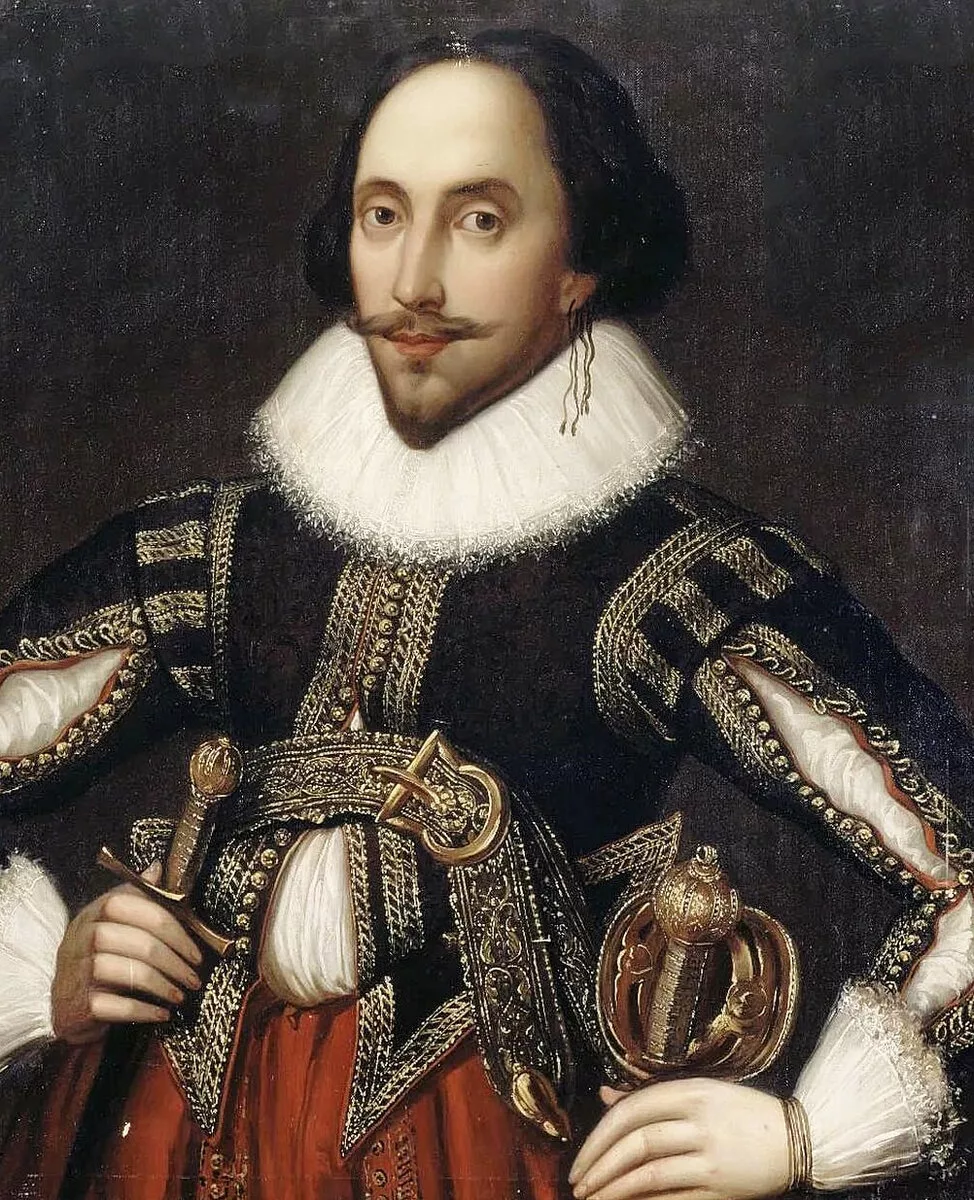 «Roméo et Juliette - de la Haine à l'Amour» Жерар Пресгвик
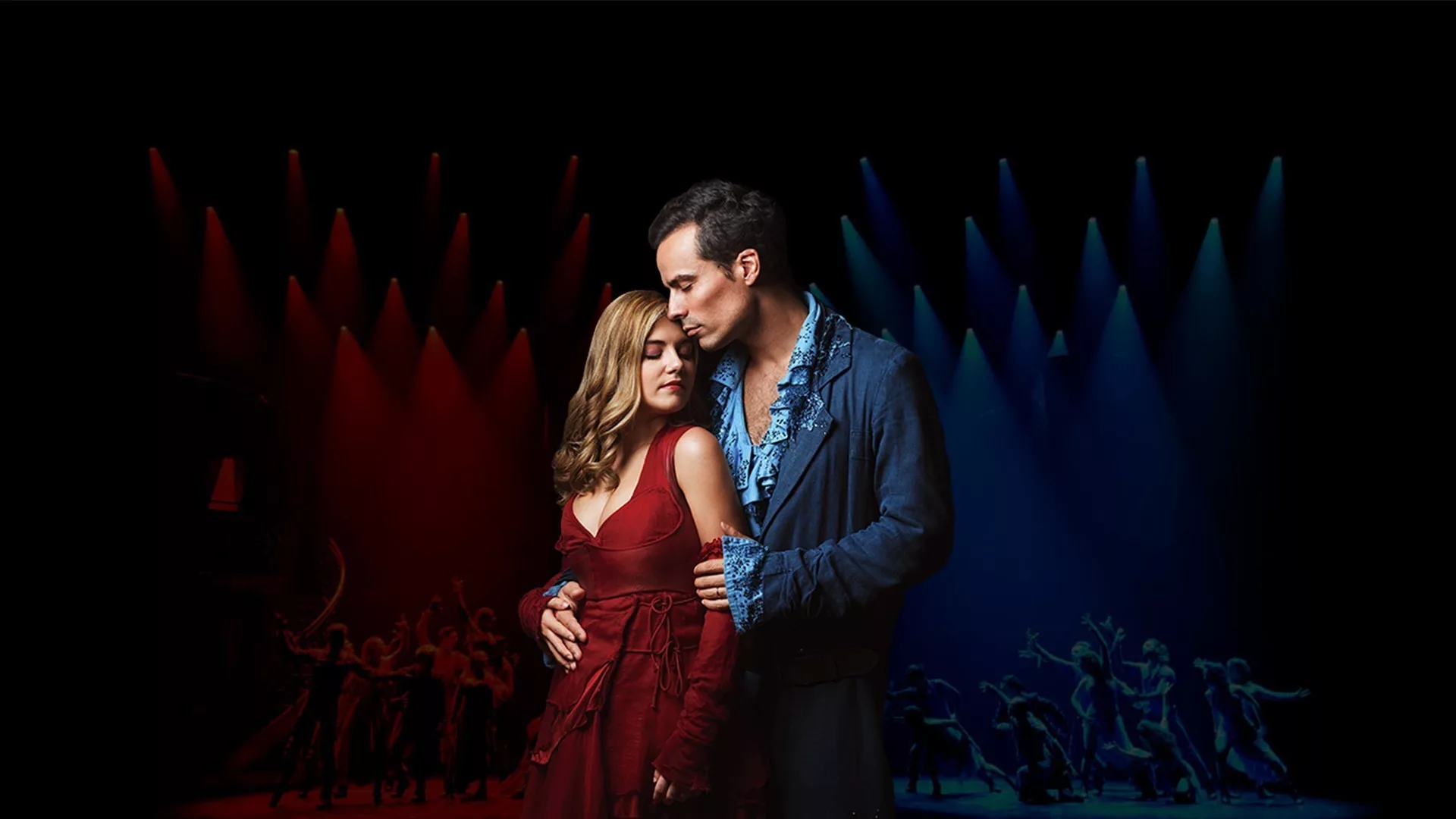 А.С.Пушкин «Анчар»
Жерар Пресгвик «Autant en emporte le vent» et «Romeo et Juliette»
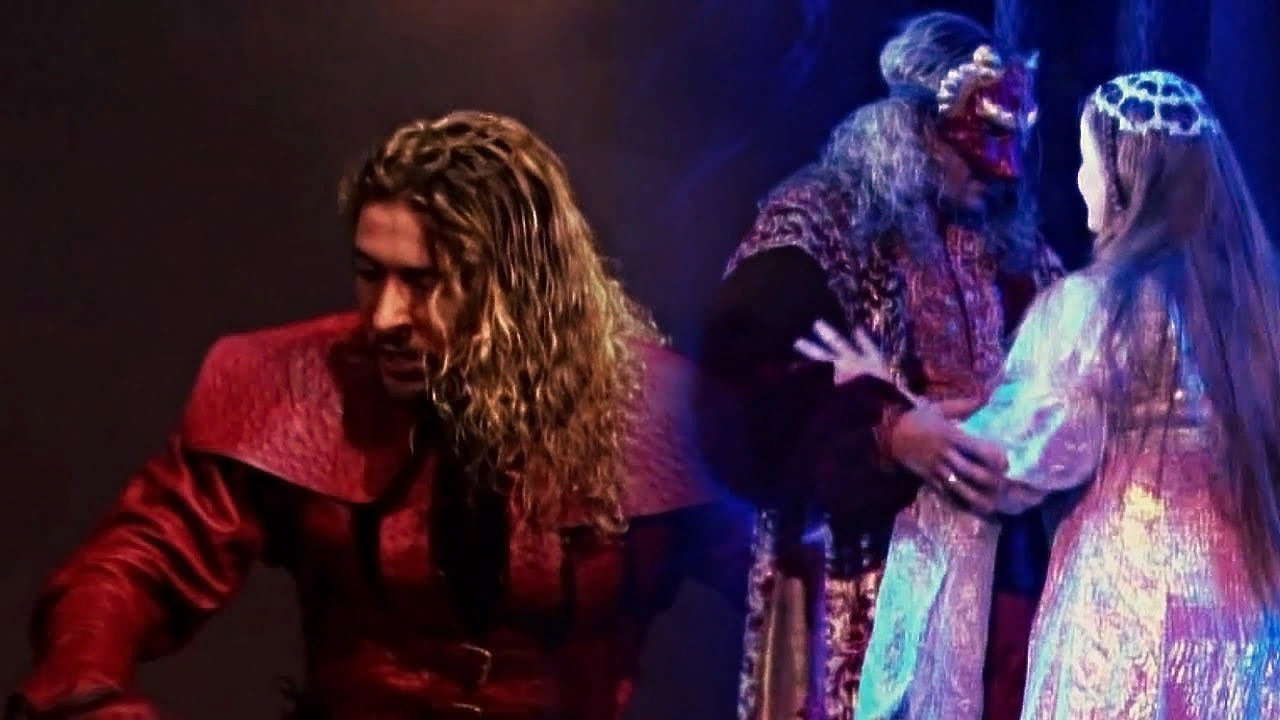 «La Mort»